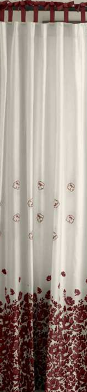 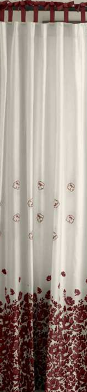 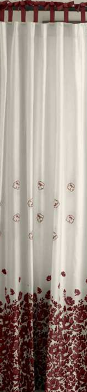 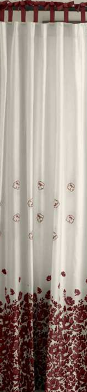 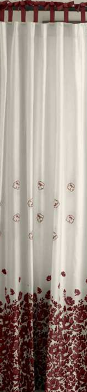 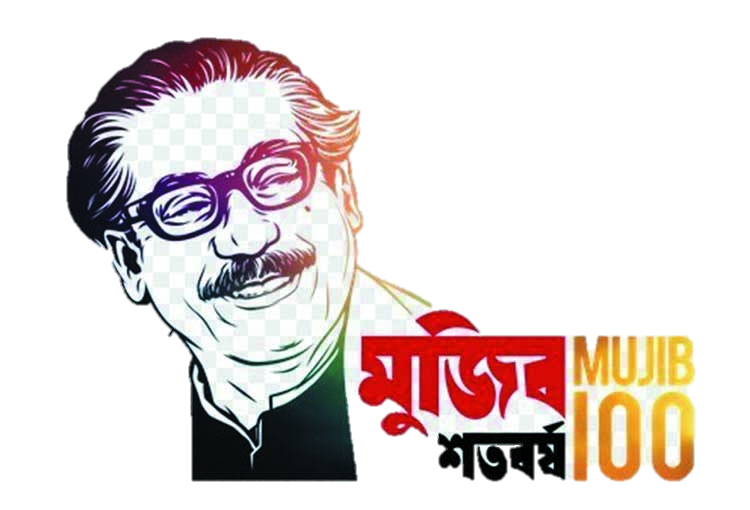 নৈয়ারবাড়ী বহুমুখী উচ্চবিদ্যালয় কর্তৃক আয়োজিত
অনলাইন মাল্টিমিডিয়া শ্রেণি কার্যক্রমে
সকল শিক্ষার্থীকে
বিদ্যালয় তথা আমার পক্ষ থেকে
আন্তরিক অভিনন্দন ও শুভেচ্ছা ।
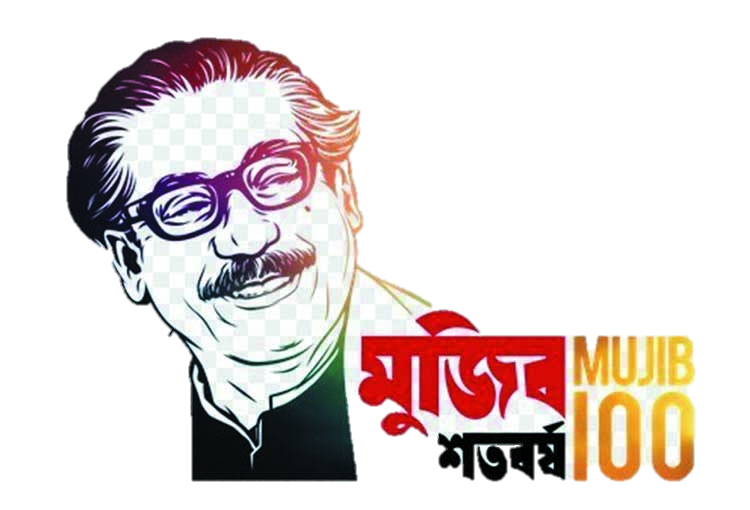 তোমাদের প্রাত্যহিক জীবনের “শুভ কামনা”
			এই বার্তা নিয়ে,
				        আমি……
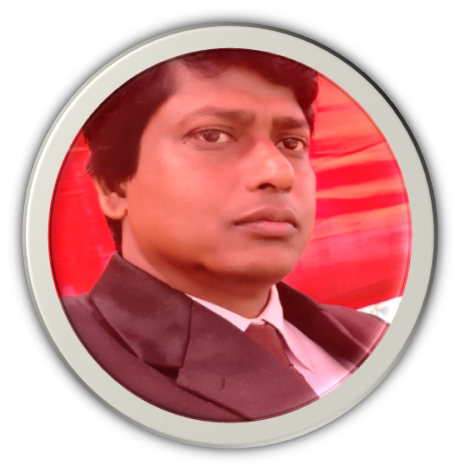 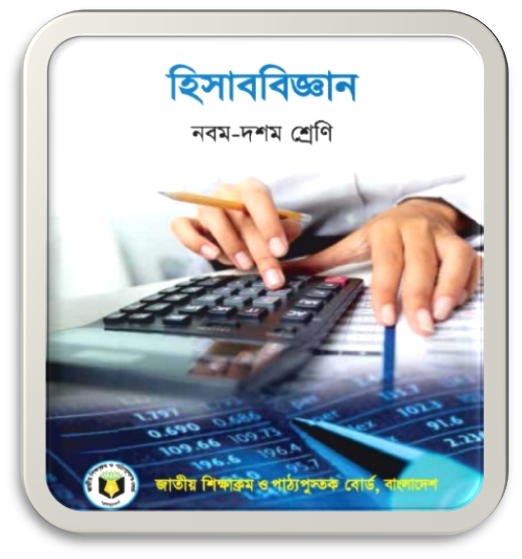 বাসুদেব বাড়ৈ
সহকারি শিক্ষক  (ব্যবসায় শিক্ষা শাখা)
নৈয়ারবাড়ী বহুমুখী উচ্চবিদ্যালয়
নৈয়ারবাড়ী, কোটালীপাড়া, গোপালগঞ্জ ।
মোবাইল নম্বর 01724060366
E-Mail : basudebtaka@gmail.com
নবম ও দশম শ্রেণির ব্যবসায় শিক্ষা শাখার
হিসাববিজ্ঞান বিষয়ে পাঠদান করবো…..
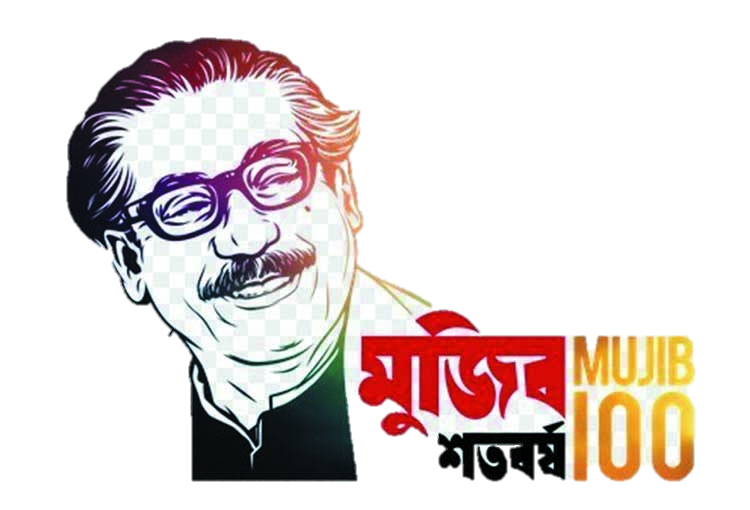 প্রিয় শিক্ষার্থী বন্ধুরা
এসো আমরা পাঠে অংশগ্রহণ করি…
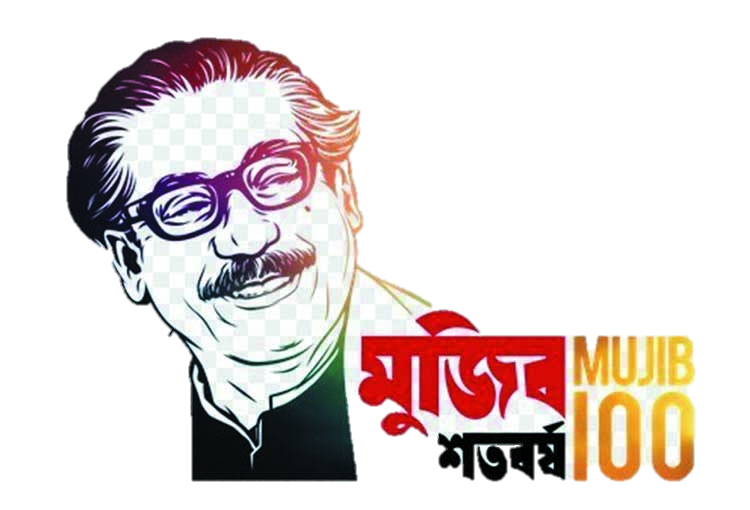 আমাদের অনলাইন শ্রেণি কার্যক্রমের আজকের পাঠের বিষয় হচ্ছে…
হিসাববিজ্ঞান বিষয়ের
					দ্বিতীয় অধ্যায়
হিসাব সমীকরণের উপর লেনদেনের প্রভাব সম্পর্কিত সমস্যা এবং উহার সমাধান….
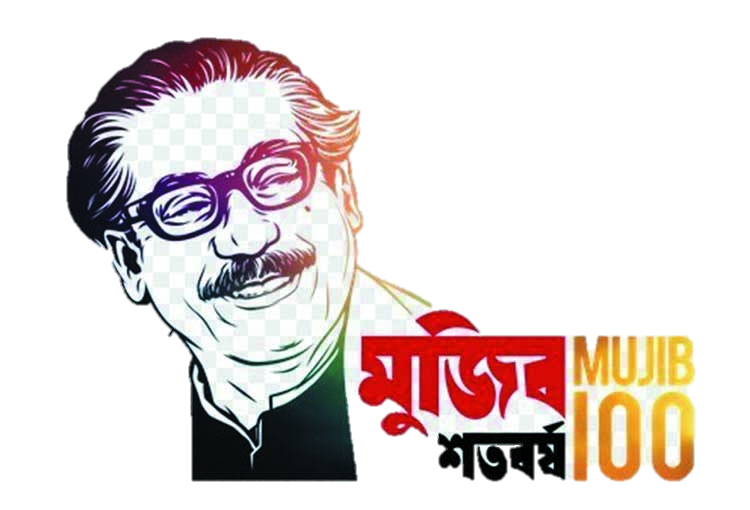 শিক্ষণফল
এই পাঠ শেষে শিক্ষার্থীরা-
∆
হিসাব সমীকরণের উপর লেনদেনের প্রভাব সম্পর্কিত সমস্যা সমাধান করতে পারবে ।
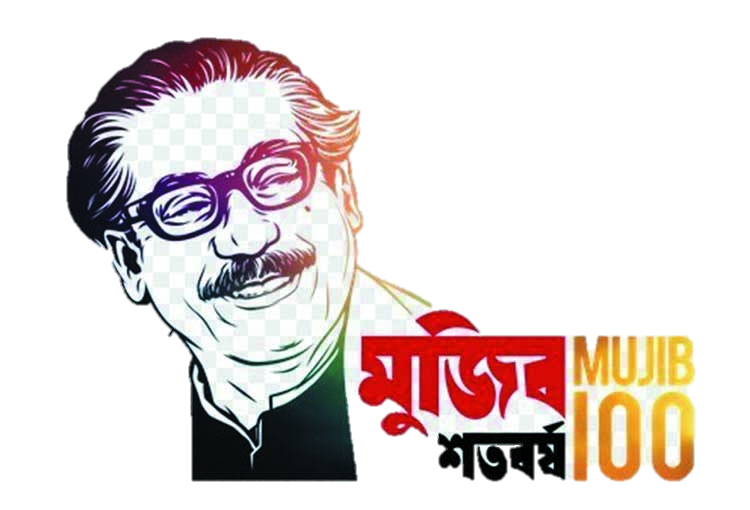 হিসাব সমীকরণটি হচ্ছে	 A = L + E
হিসাব সমীকরণের বর্ধিত রূপটি হচ্ছে	 A = L + (C – Ex. – D)
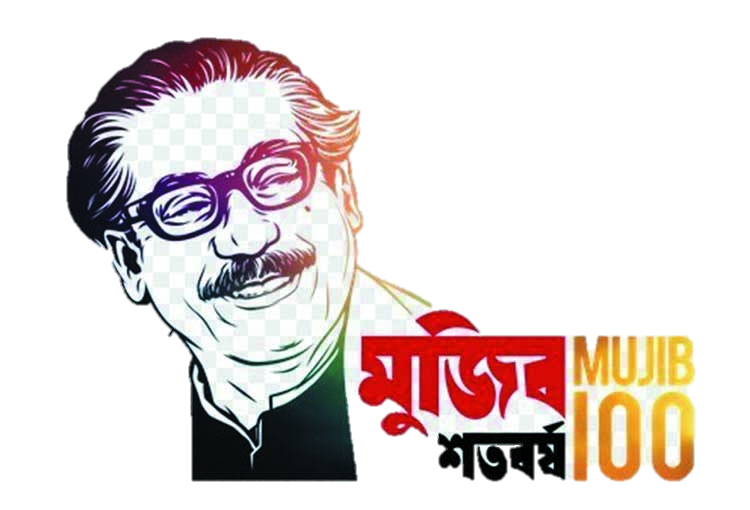 সুদীপ্ত পুস্তকালয়-এর ২০২০ সালের জানুয়ারি মাসের লেনদেনগুলো নিম্নরূপ :
জানুয়ারি ০১	৩০,০০০ টাকা ব্যবসায়ে বিনিয়োগ করা হলো ।
জানুয়ারি ০২	বাকিতে আসবাবপত্র ক্রয় ১০,০০০ টাকা ।
জানুয়ারি ০৩	জানুয়ারি মাসের অফিস ভাড়া পরিশোধ করা হলো ৪,০০০ টাকা ।
জানুয়ারি ০৭	নগদে বিক্রি ২০,০০০ টাকা ।
জানুয়ারি ১০	ব্যক্তিগত প্রয়োজনে ব্যবসায় থেকে ১০,০০০ টাকা উত্তোলন ।
জানুয়ারি ১৫	ব্যাংক থেকে ঋণ নেয়া হলো ৪০,০০০ টাকা ।
জানুয়ারি ২০	বাকিতে পুস্তক বিক্রয় ৫,০০০ টাকা ।
জানুয়ারি ২৫	বাকিতে ক্রয়কৃত আসবাবপত্রের 7,০০০ টাকা পরিশোধ করা হলো ।
উপরোক্ত লেনদেনগুলো দ্বারা হিসাব সমীকরণের উপর প্রভাব দেখাও ।
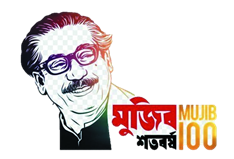 ছকের সাহায্যে সমস্যা সমাধান
সুদীপ্ত পুস্তকালয়-এর
২০২০ সালের জানুয়ারি মাসের লেনদেনসমূহের প্রভাব হিসাব সমীকরণের সাহায্যে দেখানো হলো
2020
সম্পদ (নগদ) বৃদ্ধি
মালিকানা স্বত্ব (মূলধন) বৃদ্ধি
30,000
জানু. ০১
30,000
উদ্বৃত্ত
30,000
30,000
সম্পদ (আসবাবপত্র) বৃদ্ধি
দায় (পাওনাদার) বৃদ্ধি
জানু. ০২
১0,000
১0,000
30,000
উদ্বৃত্ত
সম্পদ (নগদ) হ্রাস
মালিকানা স্বত্ব (ব্যয়) হ্রাস
১0,000
40,000
জানু. ০৩
-4,000
-4,000
-4,000
উদ্বৃত্ত
১0,000
30,000
সম্পদ (নগদ) বৃদ্ধি
মালিকানা স্বত্ব (আয়) বৃদ্ধি
36,000
জানু. ০৭
20,000
20,000
30,000
56,000
সম্পদ (নগদ) হ্রাস
মালিকানা স্বত্ব (উত্তোলন) হ্রাস
20,000
১0,000
-4,000
উদ্বৃত্ত
জানু. ১০
-10,000
-10,000
১0,000
-4,000
সম্পদ (নগদ) বৃদ্ধি
দায় (ব্যাংক ঋণ) বৃদ্ধি
-10,000
উদ্বৃত্ত
20,000
30,000
46,000
জানু. ১৫
40,000
40,000
উদ্বৃত্ত
-10,000
30,000
20,000
-4,000
86,000
50,000
সম্পদ (দেনাদার) বৃদ্ধি
মালিকানা স্বত্ব (আয়) বৃদ্ধি
জানু. ২০
5,000
5,000
উদ্বৃত্ত
91,000
25,000
50,000
-10,000
30,000
-4,000
সম্পদ (নগদ) হ্রাস
দায় (পাওনাদার) হ্রাস
জানু. ২৫
-7,000
-7,000
উদ্বৃত্ত
84,000
-10,000
25,000
43,000
-4,000
30,000
(43,000 + 30,000 + 25,000 – 4,000 – 10,000) = 84,000
মোট
84,000
জানুয়ারি 25		 বাকিতে ক্রয়কৃত আসবাবপত্রের 7,০০০ টাকা পরিশোধ করা হলো ।
জানুয়ারি 15		ব্যাংক থেকে ঋণ নেয়া হলো ৪০,০০০ টাকা ।
জানুয়ারি 10		ব্যক্তিগত প্রয়োজনে ব্যবসায় থেকে ১০,০০০ টাকা উত্তোলন ।
জানুয়ারি 20		বাকিতে পুস্তক বিক্রয় ৫,০০০ টাকা ।
জানুয়ারি ০৭		নগদে বিক্রি ২০,০০০ টাকা ।
জানুয়ারি ০৩		অফিস ভাড়া পরিশোধ করা হলো ৪,০০০ টাকা ।
জানুয়ারি ০২		বাকিতে আসবাবপত্র ক্রয় ১০,০০০ টাকা ।
জানুয়ারি ০১		ব্যবসায়ে ৩০,০০০ টাকা বিনিয়োগ করা হলো ।
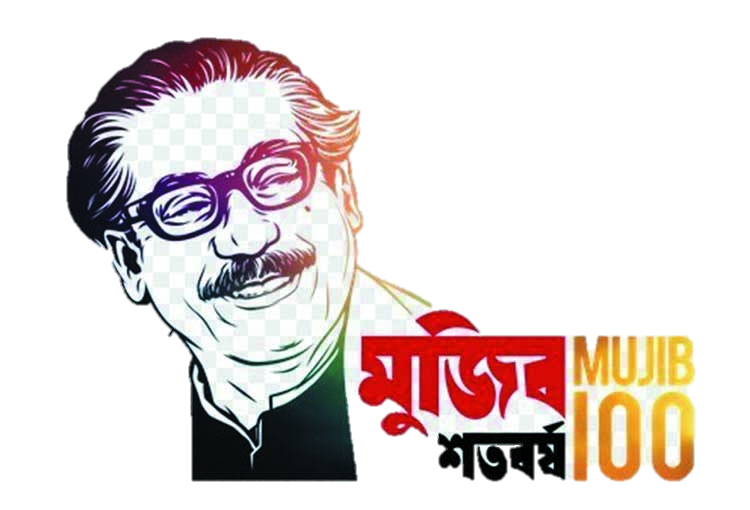 বাড়ীর কাজ
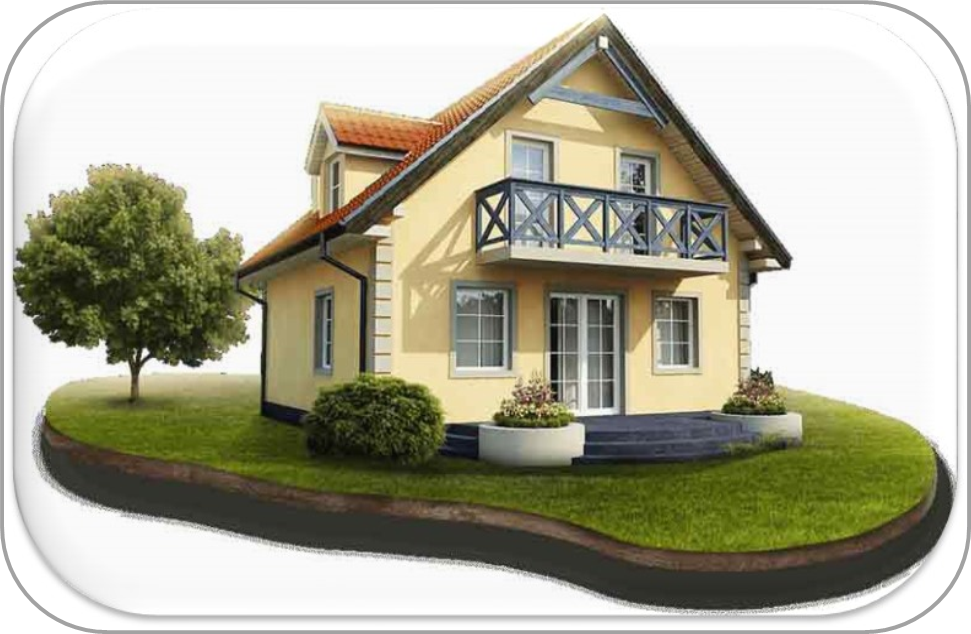 অরিত্র এন্টারপ্রাইজ-এর ২০২০ সালের জানুয়ারি মাসের লেনদেনগুলো নিম্নরূপ :
জানুয়ারি ০১	৫০,০০০ টাকা দিয়ে ব্যবসা শুরু করলো ।
জানুয়ারি ০৭	নগদে ক্রয় ২০,০০০ টাকা ।
জানুয়ারি ১৫	কলকব্জা ক্রয় ২০,০০০ টাকা ।
জানুয়ারি ২০	ভাড়া প্রদান ৫,০০০ টাকা ।
জানুয়ারি ২৫	নগদ প্রাপ্তি ১০,০০০ টাকা ।
উপরোক্ত লেনদেনগুলো থেকে হিসাব সমীকরণের উপর প্রভাব দেখাও ।
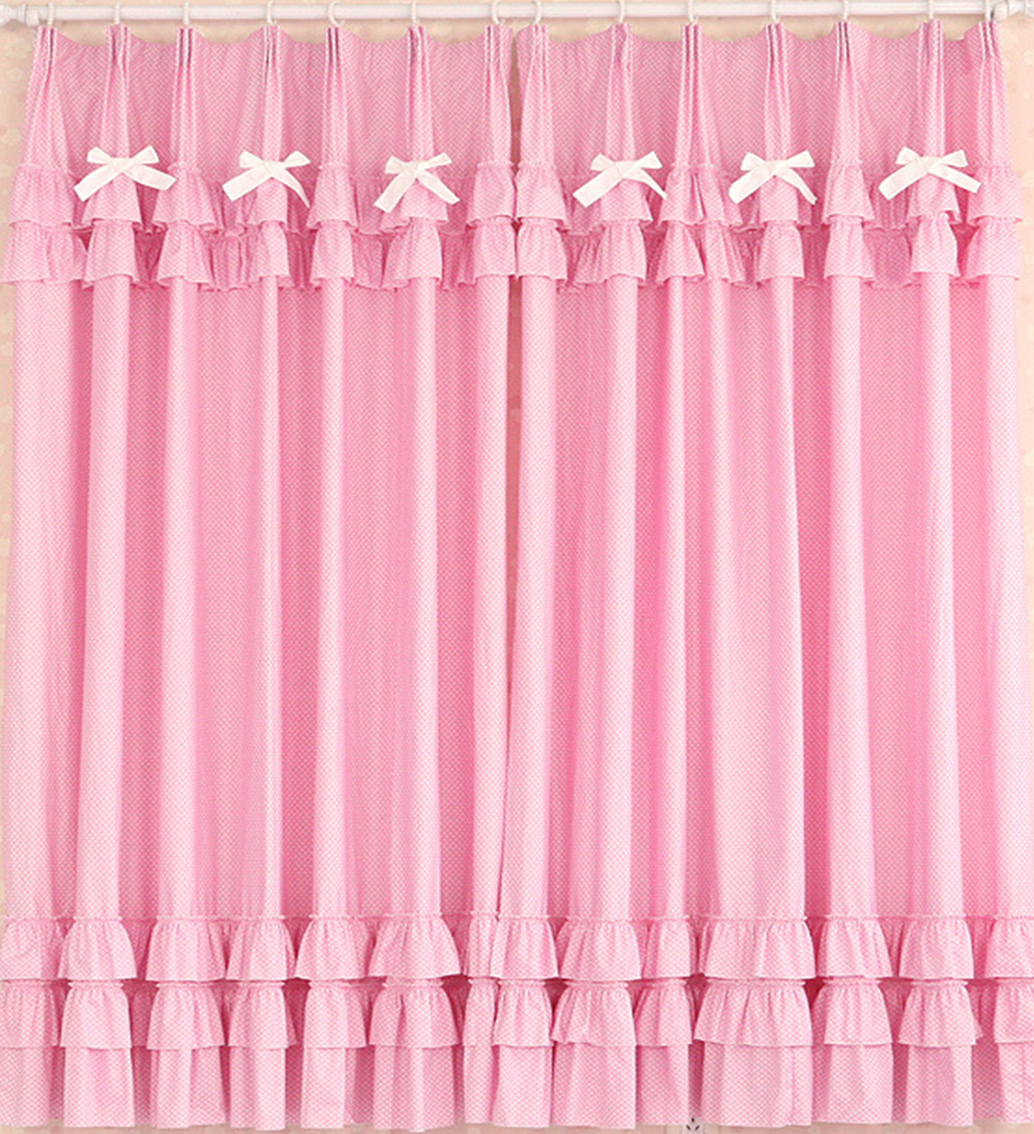 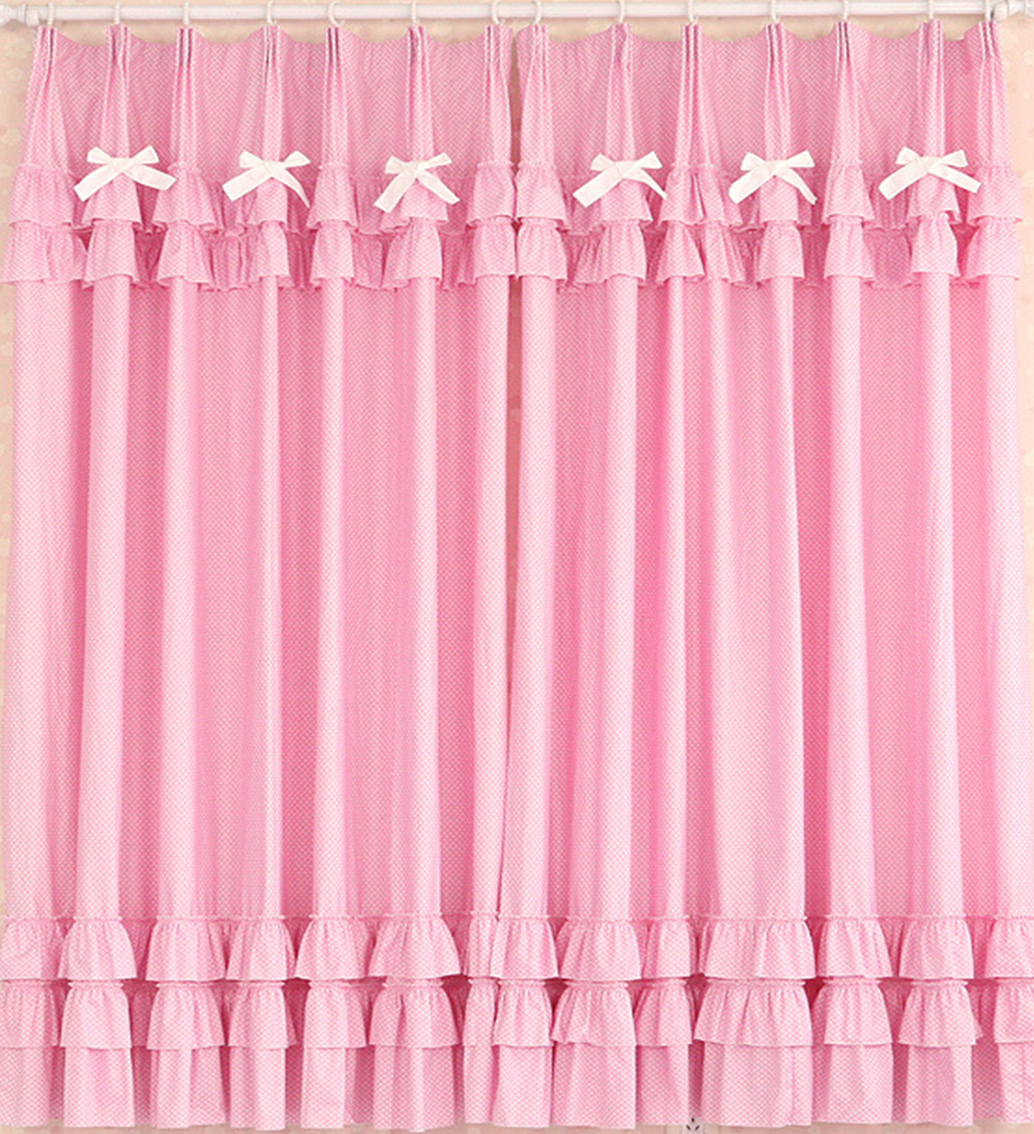 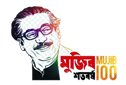 আজকের পাঠ এখানেই শেষ………………….
ধন্যবাদ সকলকে